8
О
16,00
Кислород
«Лови ошибку»
Относительная атомная масса         кислорода равна  8. 
 Кислород – это простое вещество.  
 Кислород не поддерживает дыхание. 
 Кислород входит в состав воздуха.
 Кислород получают  реакцией разложения сложных веществ.
 Кислород – это газ синего цвета.
Относительная атомная масса кислорода равна  16

Кислород – это простое вещество.

Кислород поддерживает дыхание. 

Кислород входит в состав воздуха.

 Кислород получают  реакцией 
разложения сложных веществ.

 Кислород – это газ без цвета.
«Кислород, как Бог- вездесущий, всемогущий, невидимый»
Овидий
В атмосфере 23% по массе и 21% по объему.
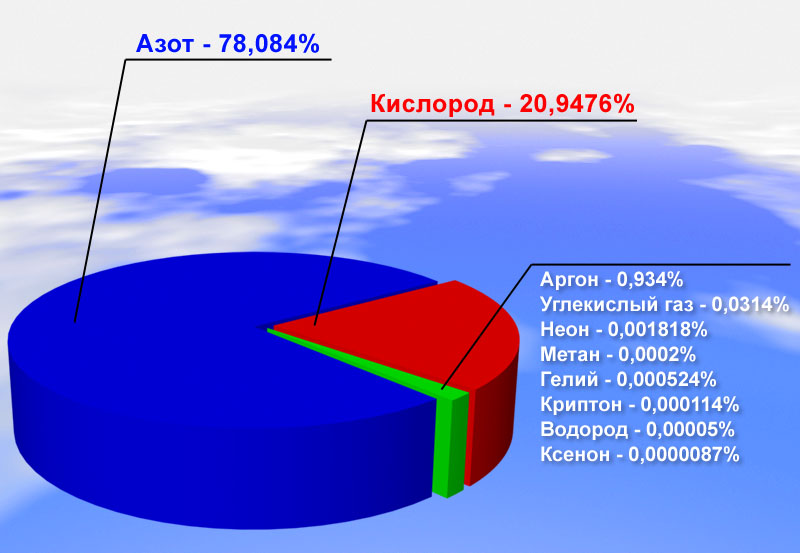 Химические свойства кислорода.
Реакции соединения.
Цели урока:
Изучение  химических свойств кислорода
 Составление уравнений  химических реакций 
Составление названий веществ , которые  при этом образуются.
Горение серы в кислороде
S + О2 = SО2
Горение железа в кислороде
3Fе + 2О2 = Fе3О4
Оксиды – это 
сложные вещества,
 состоящие из двух элементов, один из которых кислород.
Общая формула:
ЭхОу
Реакции соединения
А      +     В      =        АВ
АВ     +    СВ      =      АСВ2
Горение сложных веществ
Горение метана
CH4 + 2O2 = CO2 + 2H2O
ХИМИЧЕСКИЕ СВОЙСТВА КИСЛОРОДА
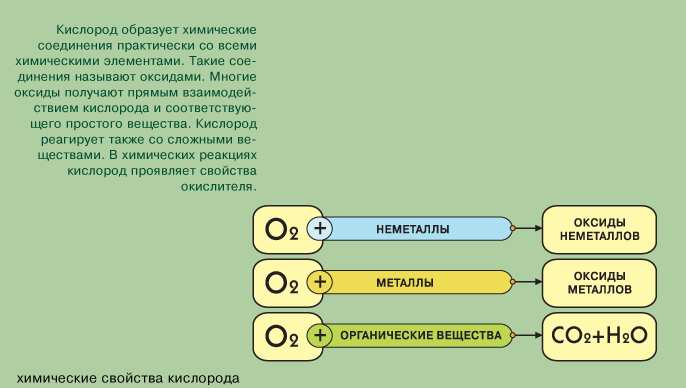 «Третий лишний»
СаО, СН4 , N2О

SiО2, О2, Н2О

КОН, РbО, СО2

Al2О3, ZnО, Н2
«Третий лишний»
СаО, СН4 , N2О

SiО2, О2, Н2О

КОН, РbО, СО2

Al2О3, ZnО, Н2
«Поле чудес»
«Поле чудес»
ZnО                 Цинк оксид

Na 2O-             Натрий  оксид

SО2                           Сульфур(IV)  оксид

 N2 O5              Нитроген(V) оксид
«Найди элемент»
«Найди элемент»
Сумма коэффициентов - 16

Элемент- Кислород
ДОМАШНЕЕ ЗАДАНИЕ:
Изучение 
 параграфа  , составление кроссворда  по теме «Кислород»
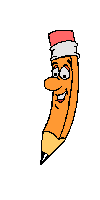 Спасибо за урок